« Уроки       сказки »
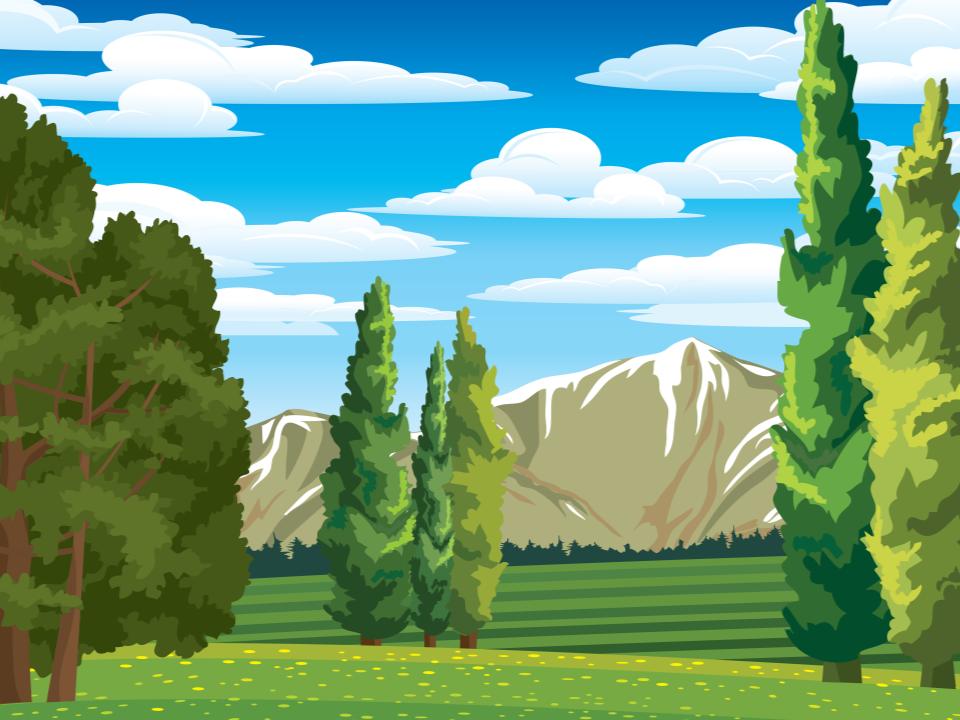 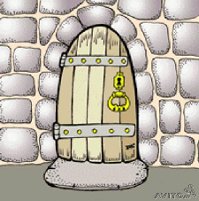 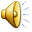 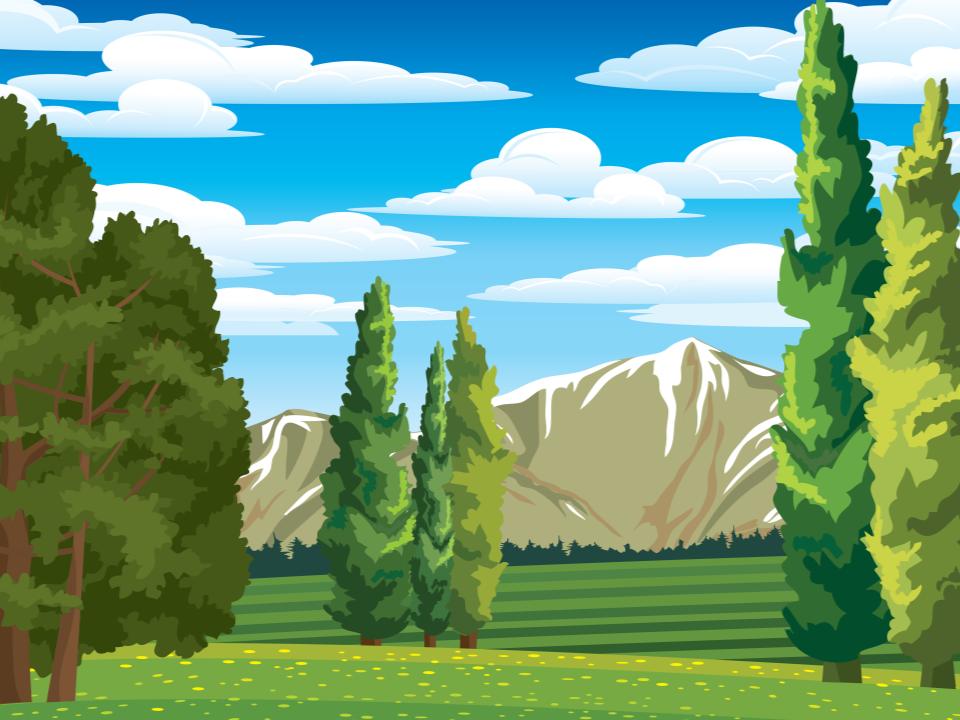 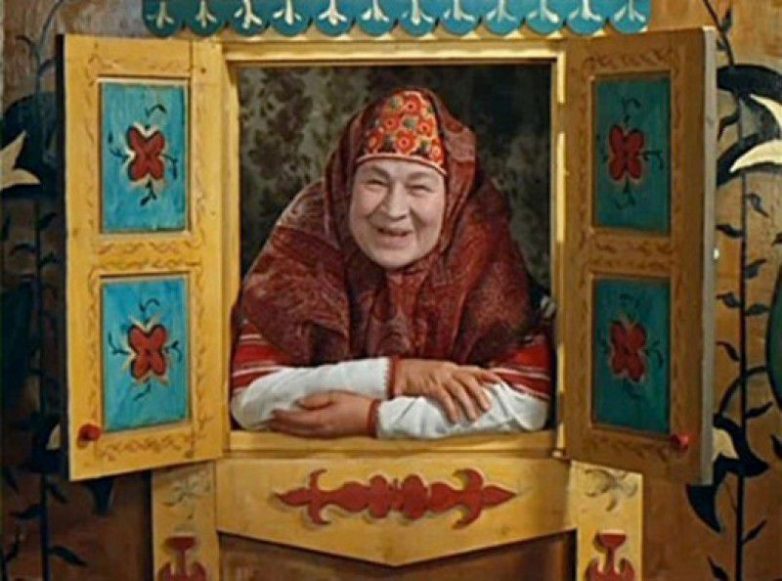 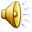 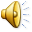 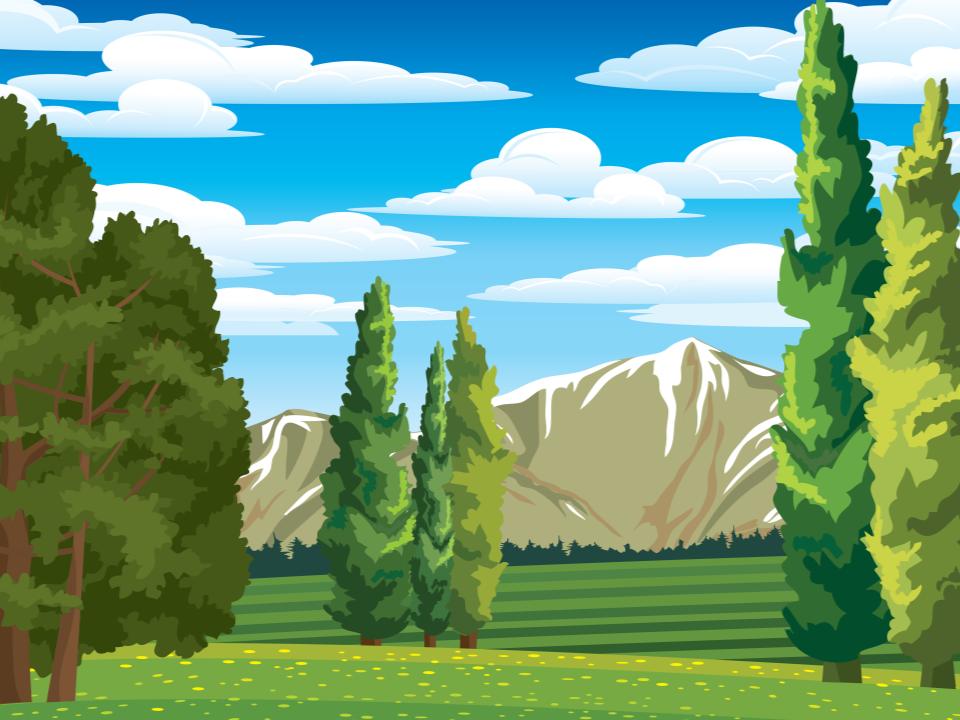 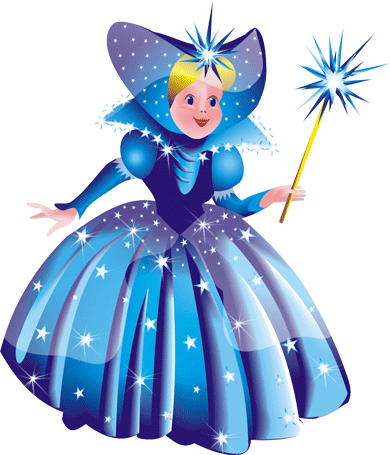 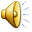 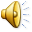 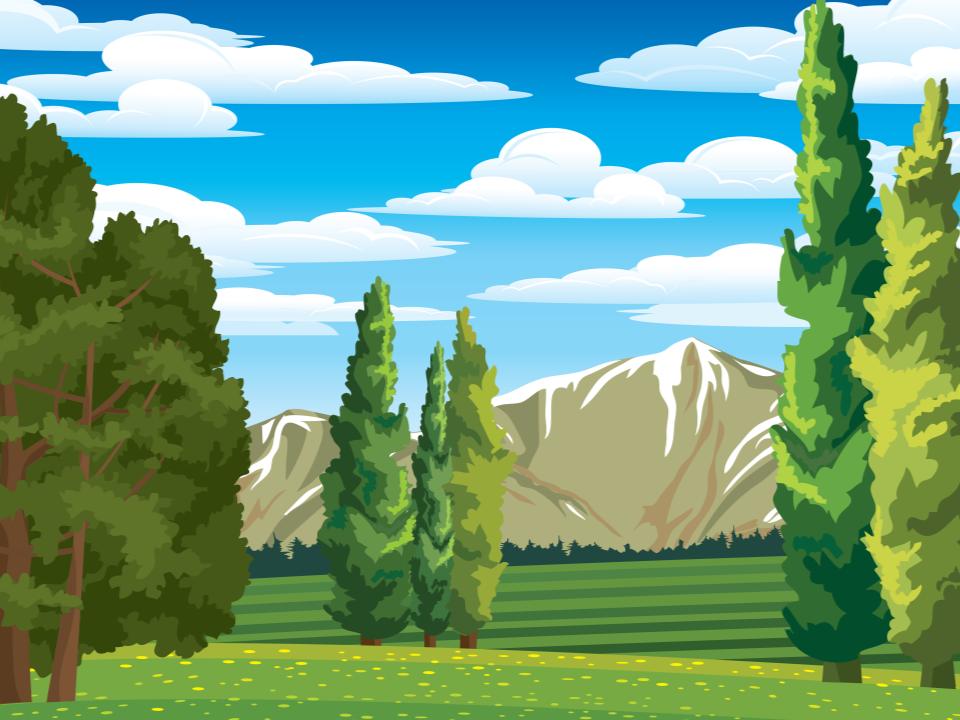 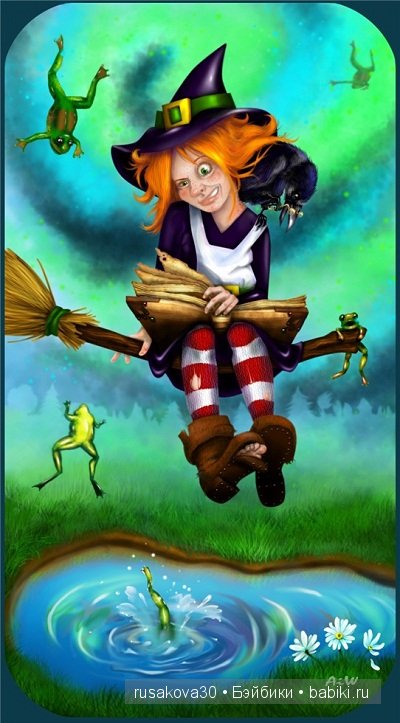 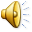 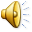 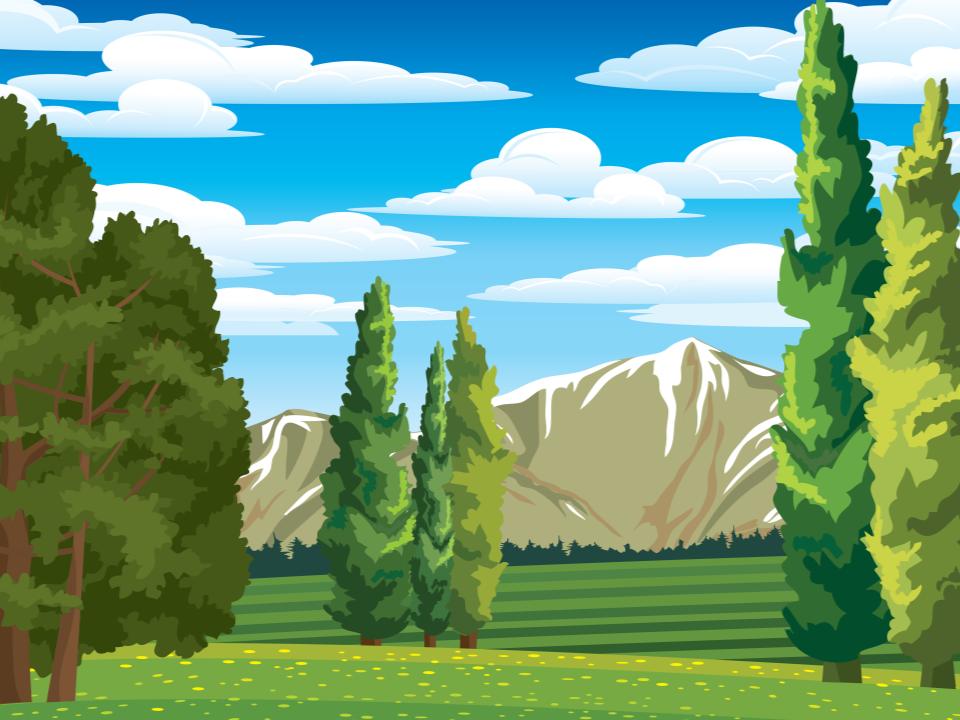 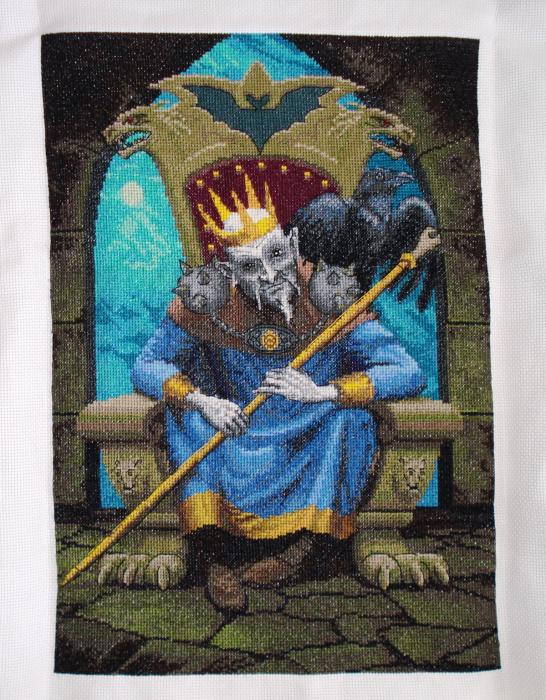 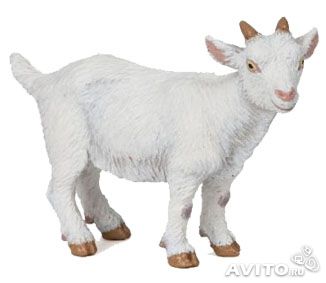 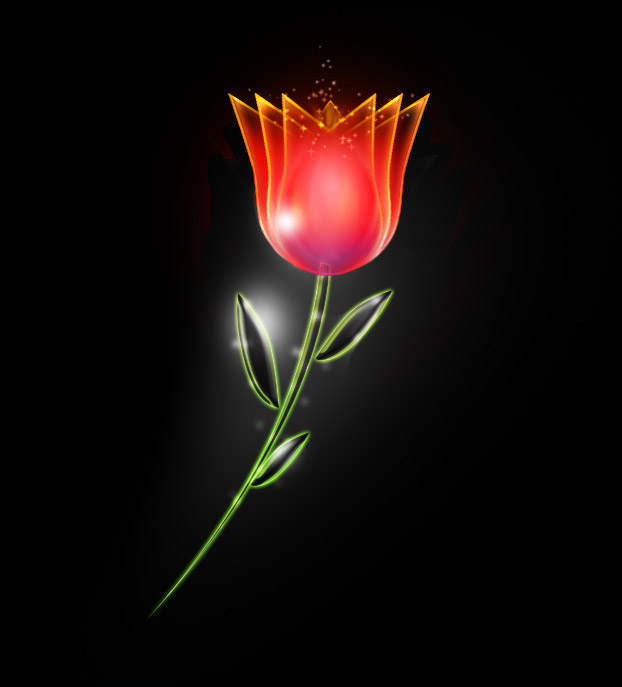 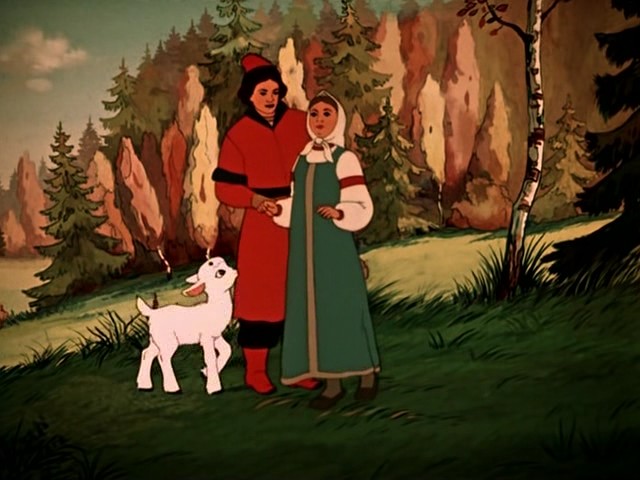 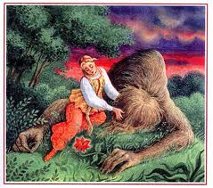 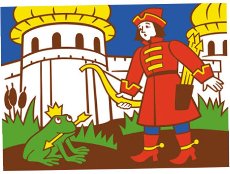 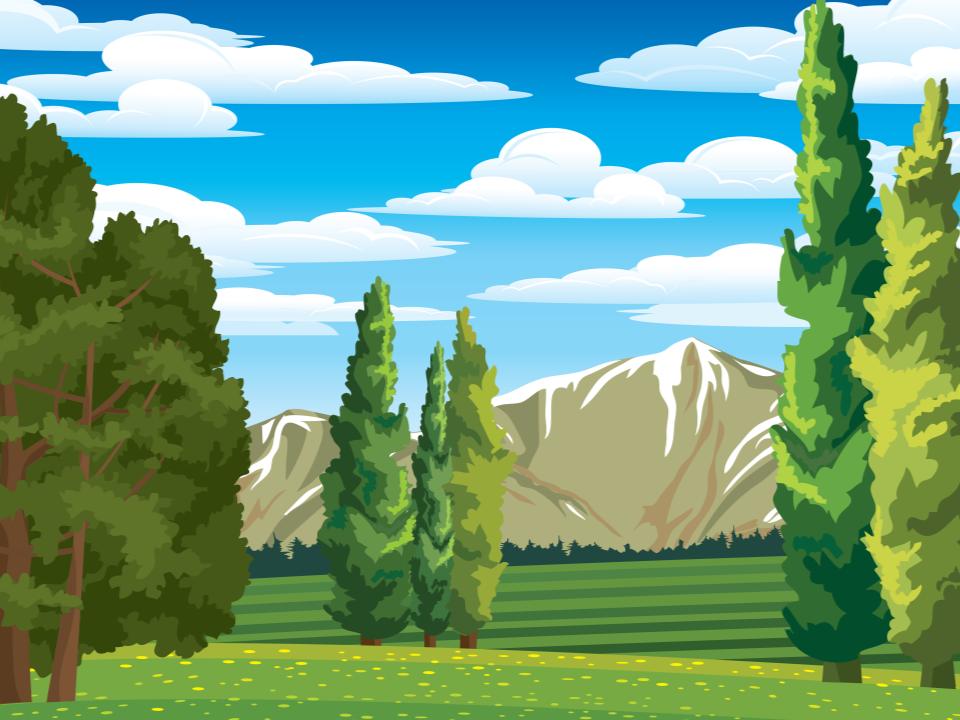 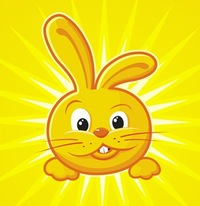